Управление федеральной антимонопольной службы
по Свердловской области
Контроль в сфере закупок
Статистика по результатам рассмотрения жалоб в соответствии с 44-ФЗ
*Данные за 1 квартал 2019 (по 14.03.2019 г.)
2
Контроль в сфере закупок
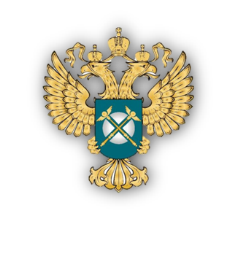 *Данные за 1 квартал 2019 (по 14.03.2019 г.)
3
Статистика нарушений по результатам рассмотрения жалоб в соответствии с 223-ФЗ (в порядке ст. 18.1 135-ФЗ)
*Данные за 1 квартал 2019 (по 14.03.2019 г.)
4
ОБЗОР СУДЕБНОЙ ПРАКТИКИ 
         В СФЕРЕ ЗАКУПОК                               
           по применению положений                           Федерального закона "О закупках товаров, работ, услуг отдельными видами юридических лиц" от 18.07.2011 N 223-ФЗ,                                             Федерального закона "О контрактной системе в сфере закупок товаров, работ, услуг для обеспечения государственных и муниципальных нужд" от 05.04.2013 N 44-ФЗ
5
1.	Заключение рамочных соглашений              в рамках 223-ФЗ неправомерно.
(Постановление Арбитражного суда Уральского округа от 26.02.2018 N Ф09-9101/17 по делу N А60-20580/2017)
6
2. Заказчик не вправе дозапрашивать    какую-либо информацию у участника закупки после окончания срока             подачи заявок.
(Решение Арбитражного суда г. Москвы от 25.12.2017 по делу N А40-141718/17-79-1245)
7
3. Правило об одобрении крупной сделки                    в силу прямого указания закона                               не применяется к обществам,                              состоящим из одного участника.
(Постановление Семнадцатого арбитражного апелляционного суда от 16.06.2017 N 17АП-6362/2017-АК по делу N А60-54185/2016)
8
4. Запрещается устанавливать требования в документации не определенные положением о закупке
(Постановление Арбитражного суда Уральского округа от 20.10.2017 N Ф09-6156/17 по делу N А60-2664/2017)
9
5.  Отказ заказчика от заключения договора по результатам запроса предложений на этапе заключения контракта является незаконным.
(Постановление Семнадцатого арбитражного апелляционного суда от 27.12.2017 N 17АП-17018/2017-АК по делу N А60-33621/2017).
10
6. участник закупки в составе заявки, подаваемой в письменной форме, на участие в конкурсе в праве предоставить распечатанный вариант выписки из ЕГРЮЛ  с отметкой налогового органа
(Определение Верховного суда от 16.10.2018 г.                  №306-КГ18-13540 по делу А65-34118/2017)
11
7. Требование о наличии опыта исполнения контракта на выполнение работы по строительству, реконструкции и капитальному ремонту объектов капитального строительства при текущем ремонте не правомерно.
(Апелляционное определение Верховного Суда РФ от 29.11.2016 N АПЛ16-490 Об оставлении без изменения решения Верховного Суда РФ от 22.08.2016 N АКПИ16-574), (Решение Арбитражного суда Свердловской области № А60-56499/2017)
12
8. Если в протоколе рассмотрения заявок, размещенном в ЕИС ошибочно указан член комиссии, который не участвовал в рассмотрении заявок, не подписание протокола указанным лицом свидетельствует о нарушении Закона о контрактной системе указанным лицом.
(Постановление Семнадцатого арбитражного апелляционного суда от 28.12.2017 N 17АП-17811/2017-АК по делу N А60-37975/2017)
13
9. Не использование, при составлении                             описания объекта закупки, показателей и требований касающихся технических характеристик, функциональных качественных характеристик объекта закупки, которые предусмотрены ГОСТ без отсутствия обоснования необходимости использования других показателей является нарушением ч 1. ст. 33 Закона о контрактной системе
(Постановление Семнадцатого арбитражного апелляционного суда от 18.12.2017 N 17АП-15103/2017-АК по делу N А60-19990/2017)
14
10.  Если выполнение работ, оказание услуг, составляющих лицензируемый вид деятельности, является самостоятельным объектом закупки, заказчик устанавливает требования к участникам закупки о наличии у них лицензии на такой вид деятельности.
(Обзор Президиума Верховного Суда России от 28 июня 2017 г. "Обзор судебной практики применения законодательства Российской Федерации о контрактной системе в сфере закупок товаров, работ, услуг для обеспечения государственных и муниципальных нужд")
15
11. Стороны не вправе дополнительным соглашением изменять сроки выполнения работ по государственному (муниципальному) контракту, если иное не установлено законом и заключенным в соответствии с ним контрактом.
16
12. Отклонение заявки участника закупки на основания непредставления документа, не предусмотренного аукционной документацией является нарушением требований Закона о контрактной системе.
17
13. Заключение контракта с единственным поставщиком по обстоятельствам, которые могут служить обоснованием причин заключения такого контракта в случае, если возникла потребность в определенных товарах, работах, услугах вследствие непреодолимой силы, должны обладать свойствами внезапности, чрезвычайности и непредотвратимости. Наличие возможности у заказчика прогнозировать и контролировать сложившуюся ситуацию в течение определенного периода времени является основанием признать контракт, заключенный с единственным исполнителем в указанном случае, недействительным.
18
14. Факт обжалования решения и предписания в судебном порядке сам по себе не приостанавливает действие указанных актов.
19
15. В случае, если до начала исполнения контракта невозможно точно определить объемы оказываемых услуг, необходимо указать цену за единицу услуги.
20
16. При рассмотрении заявки участника если площадка направляет файл содержание которого не удалось идентифицировать, заказчику необходимо принимать решение о том, что заявка участника не соответствует требованиям, установленным документацией (непредставление документов )
21
СПАСИБО ЗА ВНИМАНИЕ!
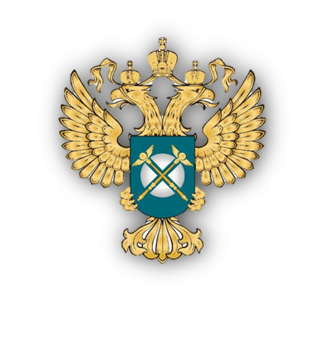 http://sverdlovsk.fas.gov.ru